Universidad de Aconcagua
Sede de Los Andes
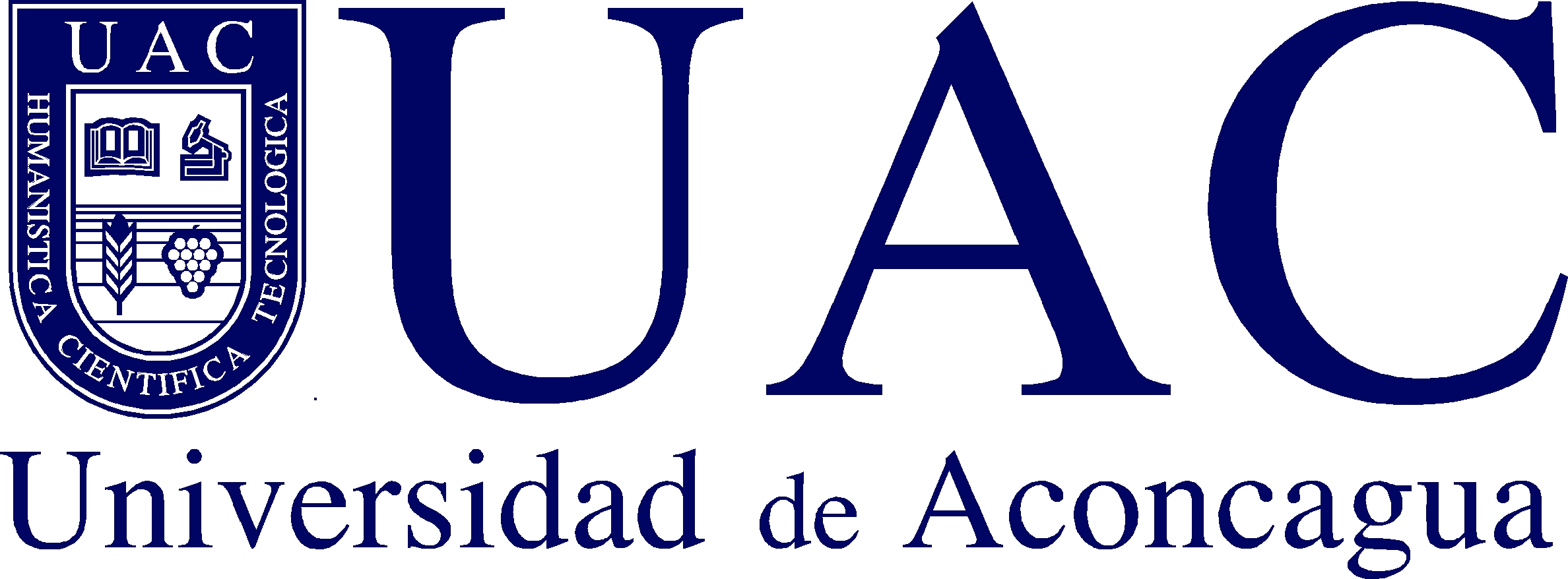 Ejercicios de Porcentajes
Jaime Solar Jara
Prof. De Química
Ejercicios
I. Determinar los porcentajes de cada elemento en el compuesto:
a) C6H12O6           
b) (NH4)2 SO3 
II. ¿Qué compuesto es más rico en nitrógeno?
a) NH4       b) HNO3      c) HNO2
III. ¿Qué porcentaje de agua tiene el sulfuro de cúprico hexa hidratado?
CuS 6 H2O
Masas atómicas: C=12  O=16   H=1   N=14   S=32   Cu=63,5